ACROSPORTNIVEAU 1
Collège Jules FERRY
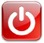 MENU ACROSPORT
D
U
O
SÉCURITÉ
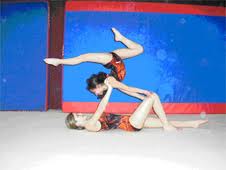 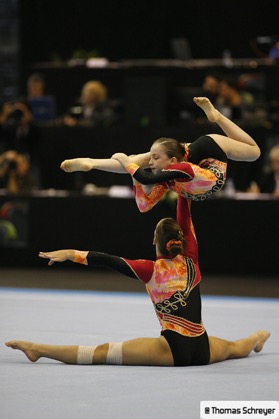 LES SAISIES
T
R
I
O
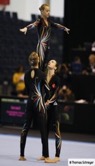 LES RÈGLES D’OR
VOC’ACRO
Q
U
A
T
U
O
R
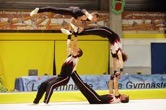 EVALUATION
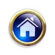 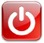 LES SAISIES
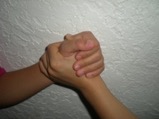 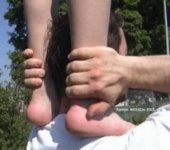 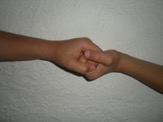 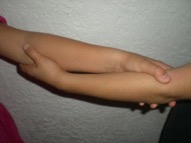 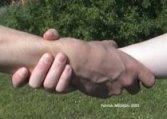 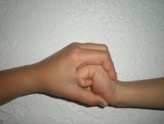 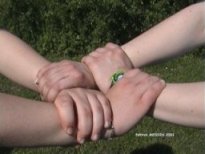 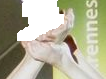 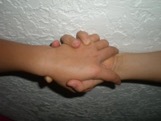 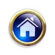 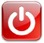 SÉCURITÉ
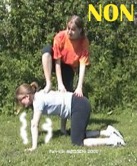 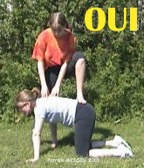 Vérifier la stabilité du porteur
Prendre appui sur la base la plus solide !!
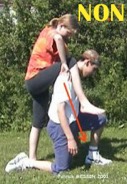 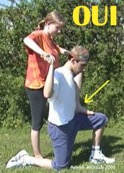 Vérifier la stabilité du porteur
Prendre appui de manière à ne pas modifier la position du porteur (épaule/bassin/genou dans le même axe).
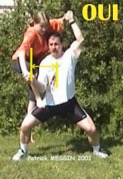 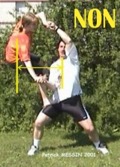 Vérifier la stabilité du porteur
Prendre appui sur la base la plus solide !!
Sécurité p.2
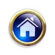 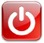 SÉCURITÉ
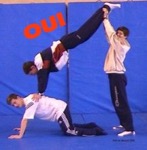 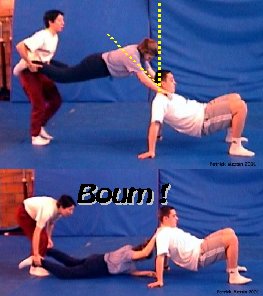 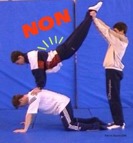 Aligner les appuis VERTICALEMENT
Être gainé
STABILITÉ
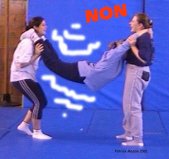 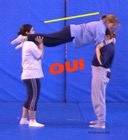 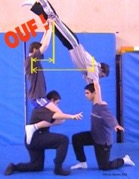 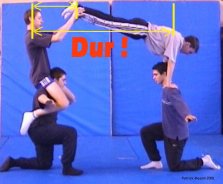 Raccourcir les Leviers
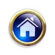 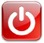 LES RÈGLES D’OR
Oter les bijoux ; s’attacher les cheveux ; être pieds nus.
Le groupe s’installe à 1 mètre de la ligne rouge et loin des autres groupes.
Avant de « monter » la pyramide définir les étapes et le rôle de chacun.
Démonter en sens INVERSE (monte : 1, 2, 3 ; démonte en : 3,2,1.).
Vérifier la stabilité du porteur et son alignement.
Mettre en place un tapis supplémentaire (le ranger à la fin de la séance).
Être gainé
Segments tendus et à la verticale (perpendiculaire au sol).
Communiquer en cas de douleur ou fatigue (risque de chute).
Raccourcir les leviers.
Monter au plus près du porteur.
Prendre appui sur la base la plus solide.
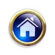 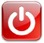 MENU DUO
DUO NIVEAU A
DUO NIVEAU B
DUO NIVEAU C
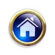 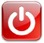 DUO niveau A
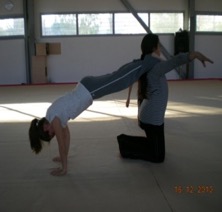 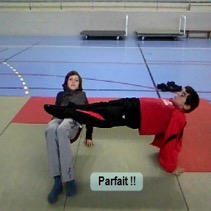 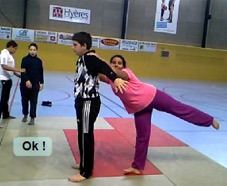 A4
A2
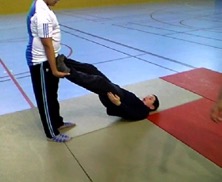 A1
A3
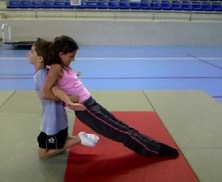 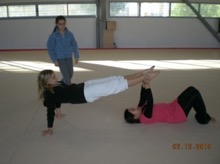 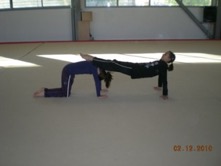 A6
A5
A7
DUO Niveau B
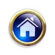 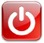 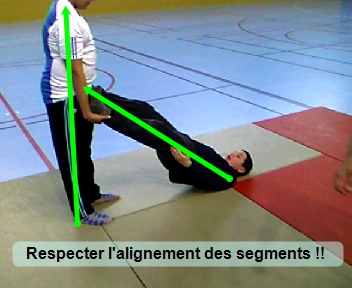 A1
MENU DUO A
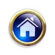 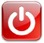 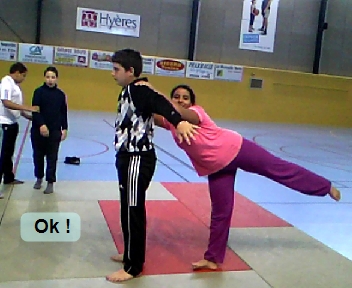 A2
MENU DUO A
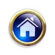 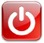 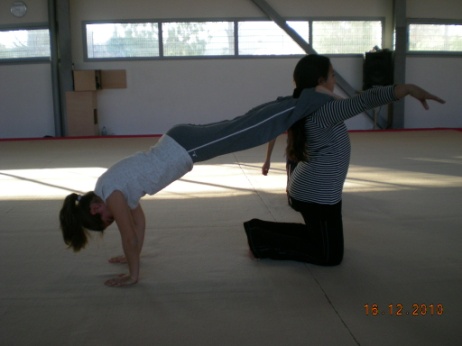 A3
MENU DUO A
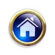 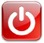 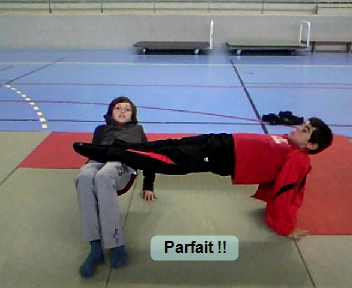 A4
MENU DUO A
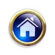 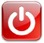 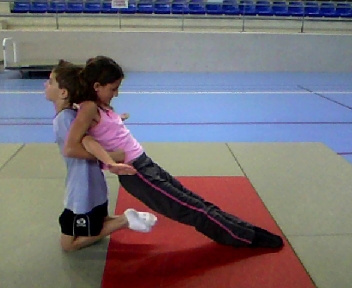 A5
MENU DUO A
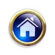 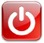 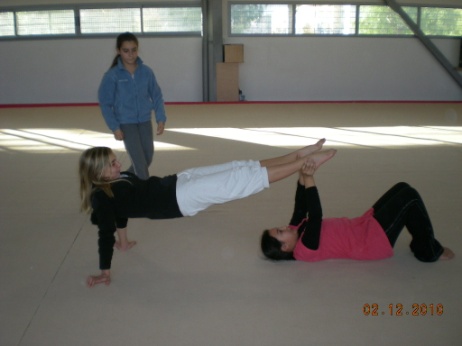 A6
MENU DUO A
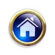 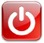 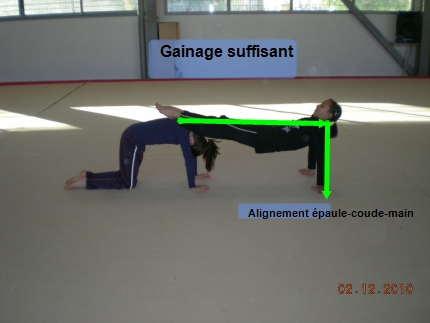 A7
MENU DUO A
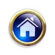 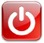 DUO niveau B
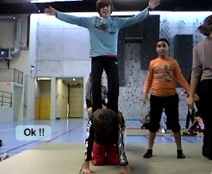 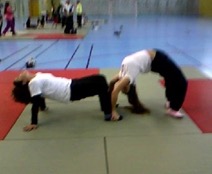 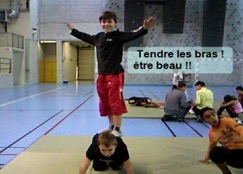 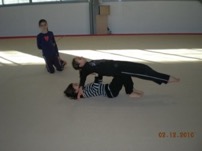 B2
B4
B1
B3
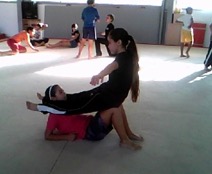 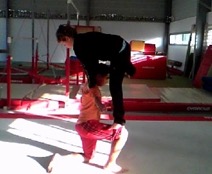 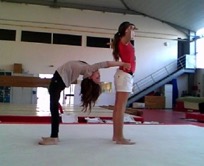 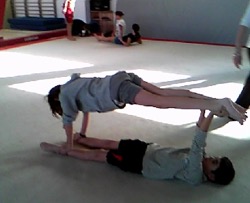 B6
B7
B8
B5
MENU DUO C
MENU DUO
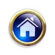 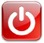 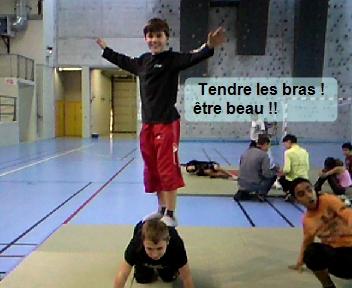 B1
MENU DUO B
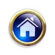 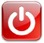 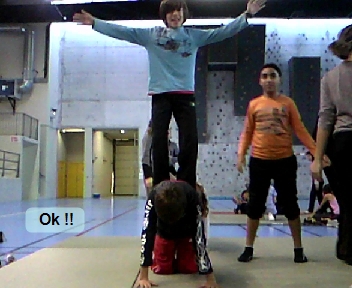 B2
MENU DUO B
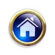 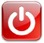 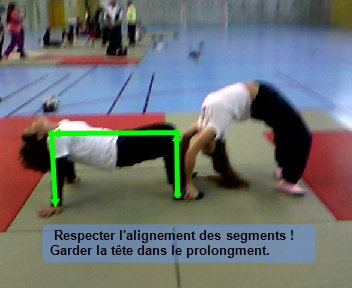 B3
MENU DUO B
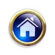 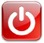 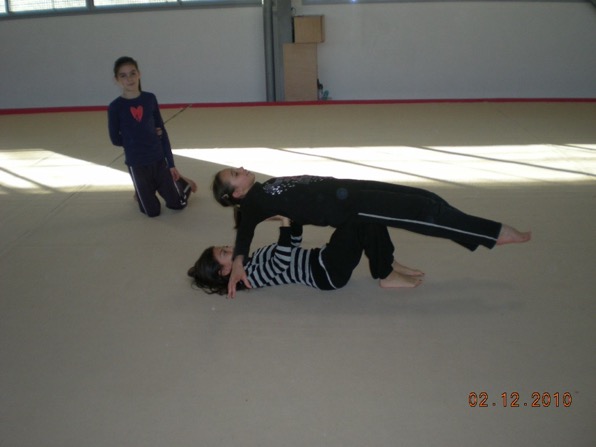 B4
MENU DUO B
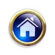 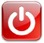 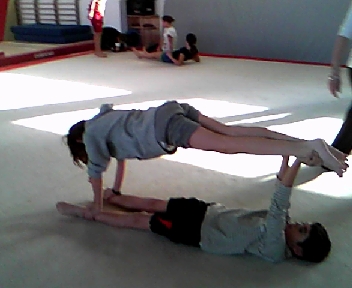 B5
Rester bien gainé !!
MENU DUO B
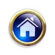 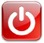 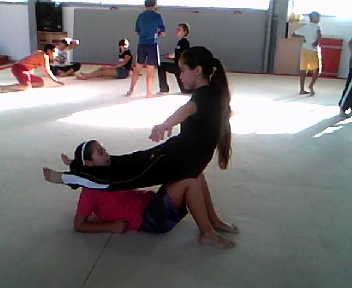 B6
MENU DUO B
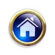 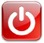 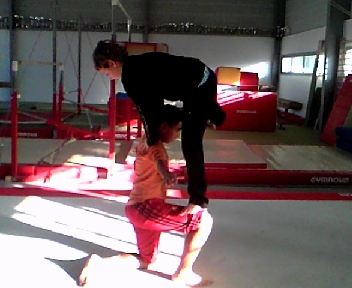 B7
Penser à l’alignement
Des segments !!
MENU DUO B
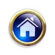 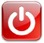 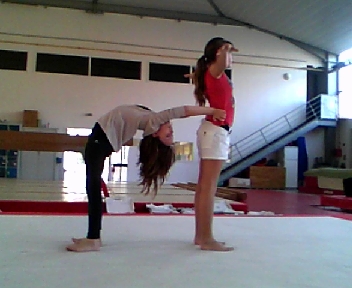 B8
MENU DUO B
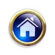 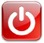 DUO niveau C
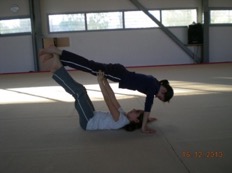 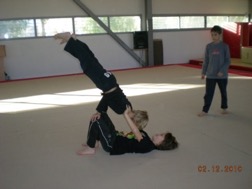 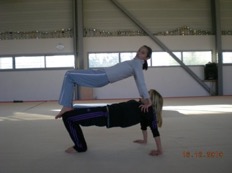 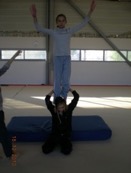 C2
C4
C1
C3
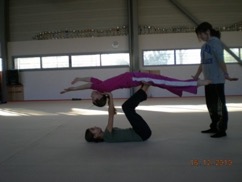 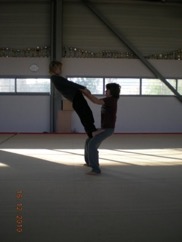 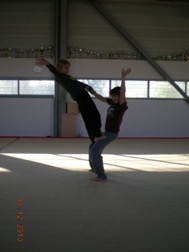 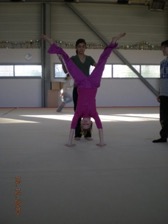 C6
C7
C8
C5
MENU DUO
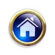 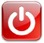 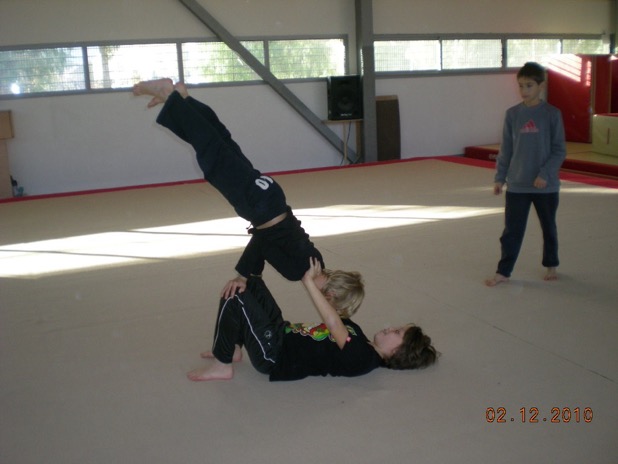 C1
MENU DUO C
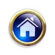 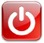 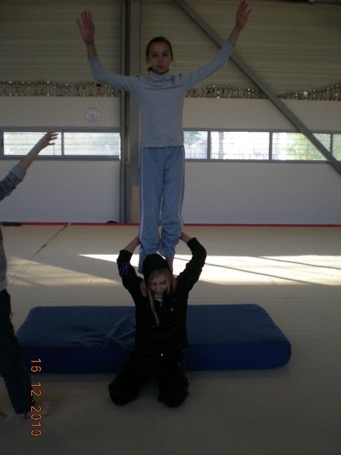 C2
Avec tapis pour chute + pareur !!!!!
MENU DUO C
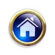 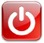 C3
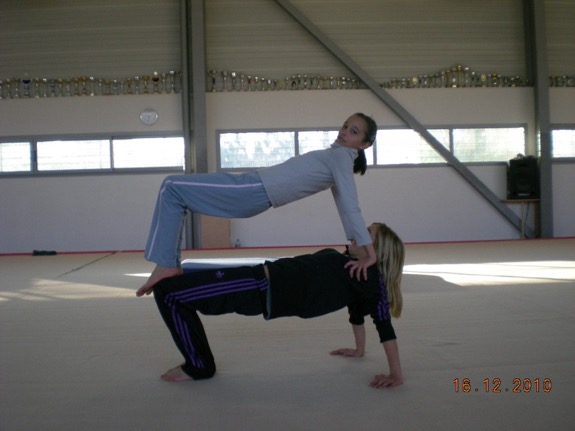 MENU DUO C
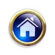 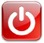 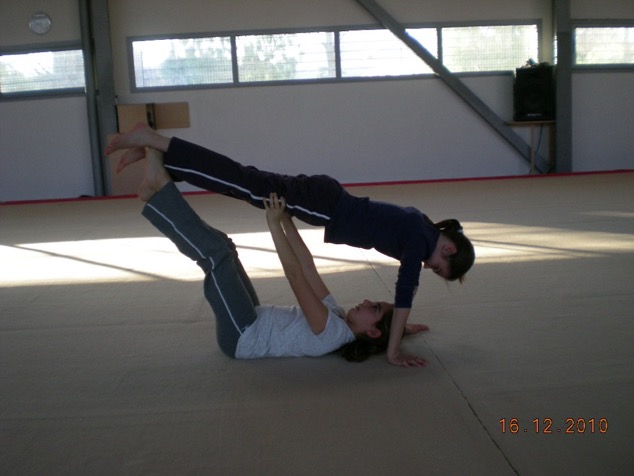 C4
MENU DUO C
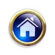 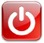 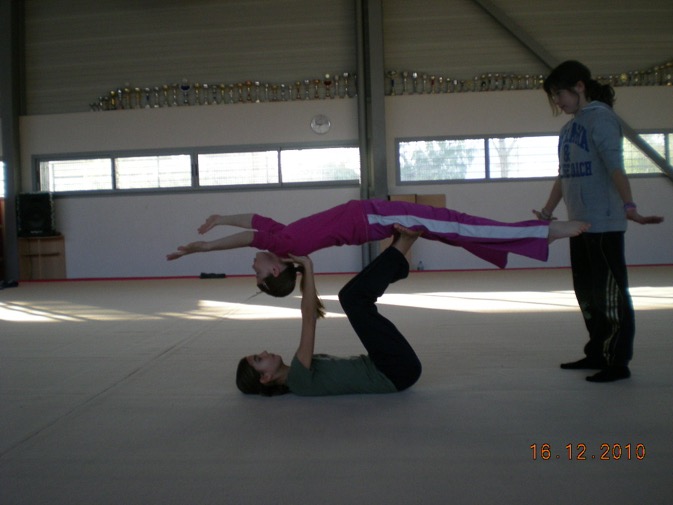 C5
MENU DUO C
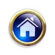 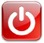 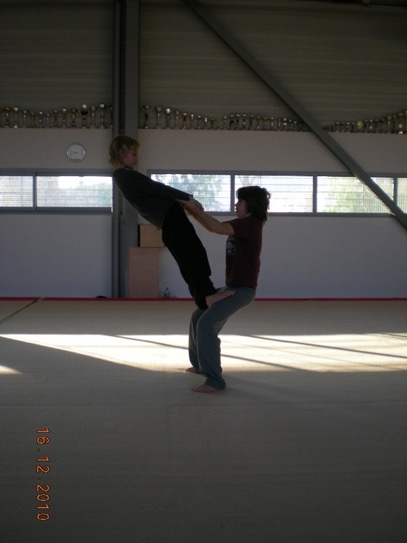 C6
MENU DUO C
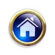 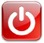 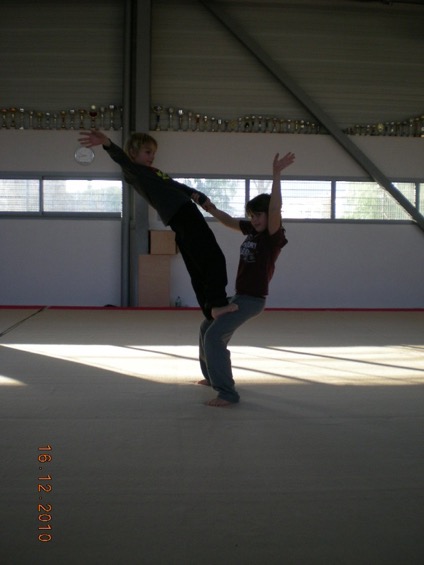 C7
MENU DUO C
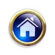 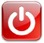 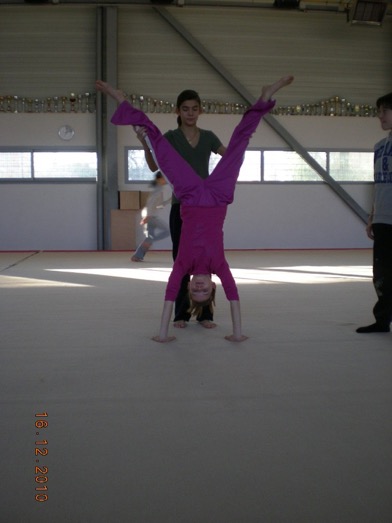 C7
Pieds écartés ou serrés.
MENU DUO C
MENU TRIO
MENU TRIO A et B
MENU TRIO C
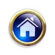 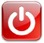 TRIO niveau A et B
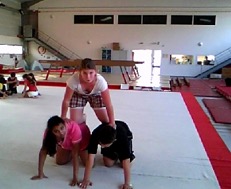 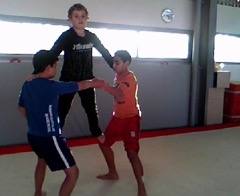 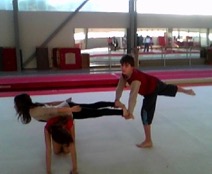 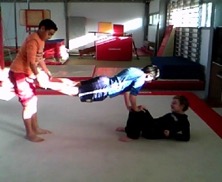 A1
B3
B1
B2
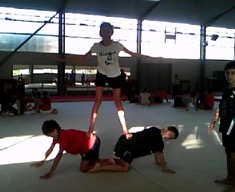 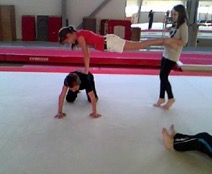 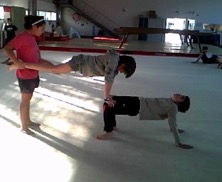 B4
B6
B5
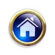 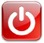 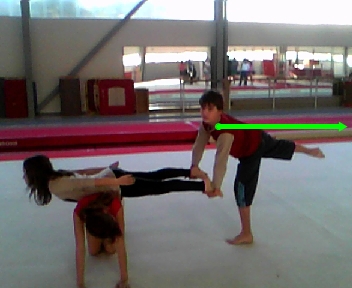 A1
MENU TRIO A et B
MENU TRIO
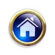 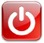 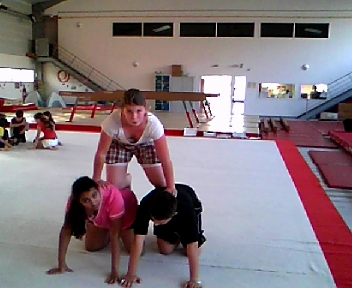 B1
MENU TRIO
MENU TRIO A et B
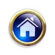 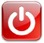 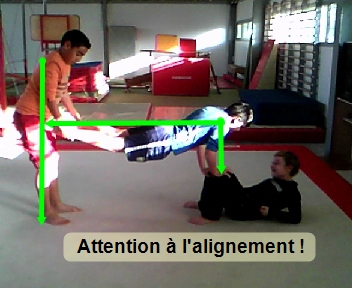 B2
Manque de gainage !
MENU TRIO A et B
MENU TRIO
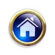 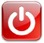 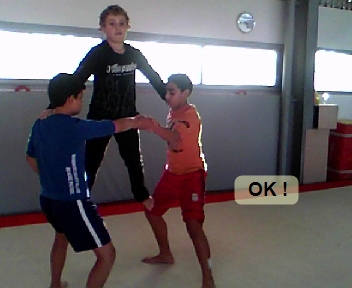 B3
MENU TRIO A et B
MENU TRIO
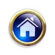 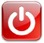 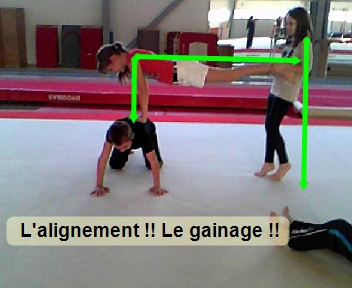 B4
MENU TRIO A et B
MENU TRIO
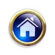 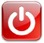 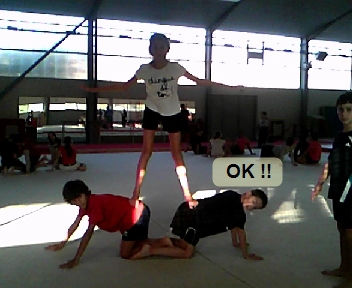 B5
MENU TRIO A et B
MENU TRIO
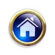 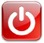 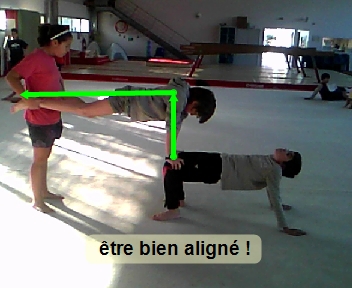 B6
MENU TRIO A et B
MENU TRIO
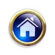 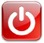 TRIO niveau C
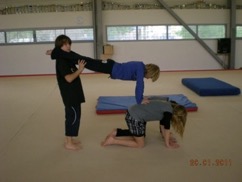 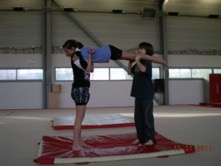 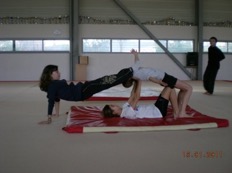 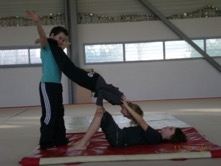 C1
C2
C3
C4
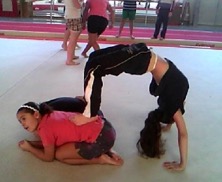 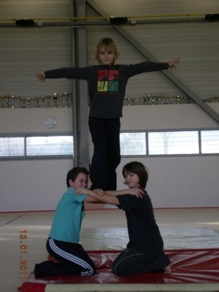 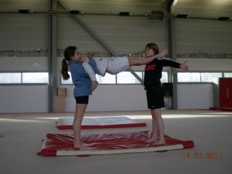 C6
C5
C7
MENU TRIO
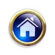 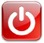 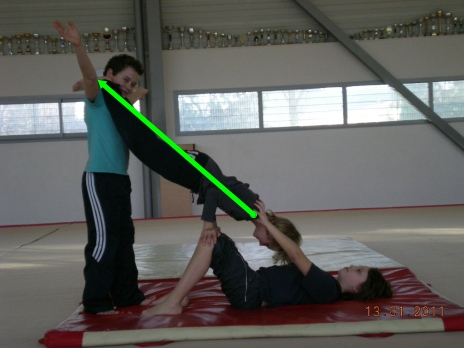 C1
MENU TRIO C
MENU TRIO
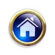 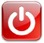 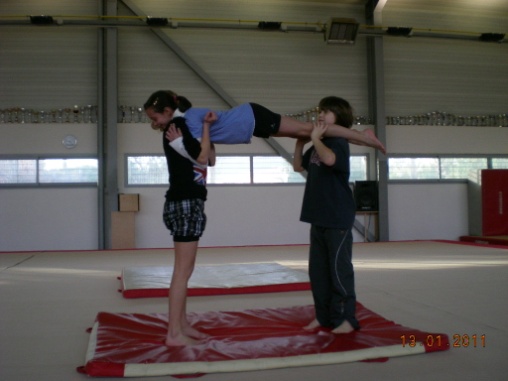 C2
MENU TRIO C
MENU TRIO
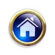 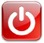 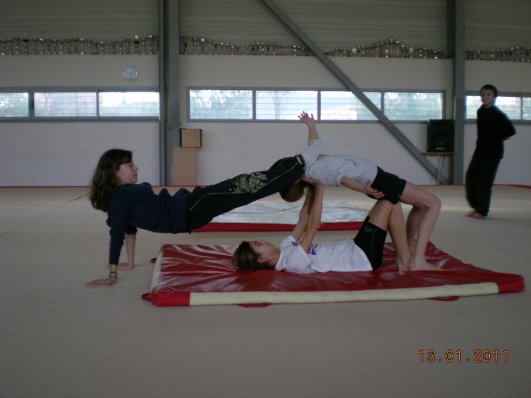 C3
MENU TRIO C
MENU TRIO
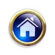 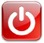 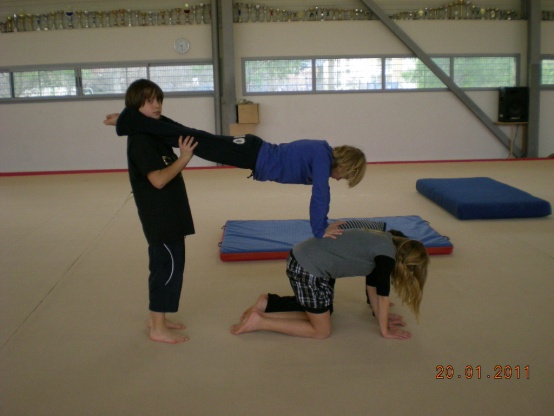 C4
MENU TRIO C
MENU TRIO
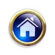 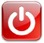 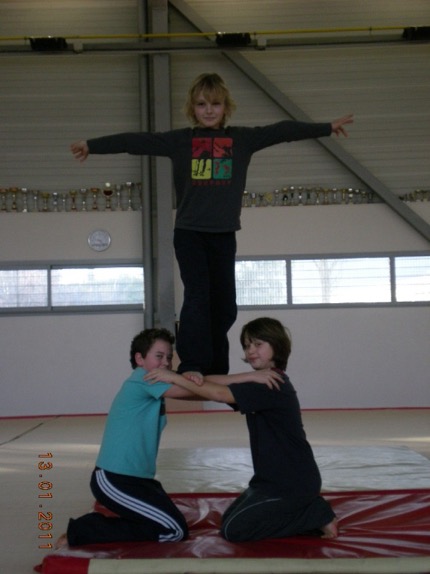 C5
MENU TRIO C
MENU TRIO
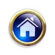 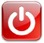 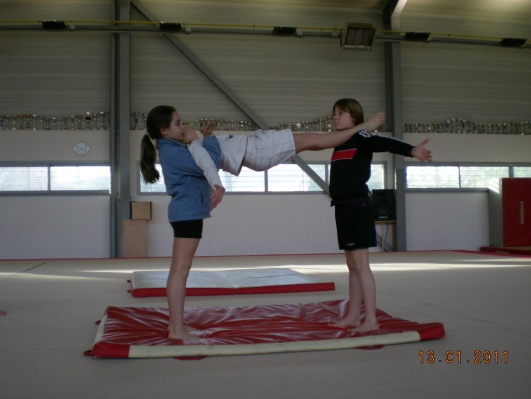 C6
MENU TRIO C
MENU TRIO
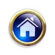 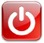 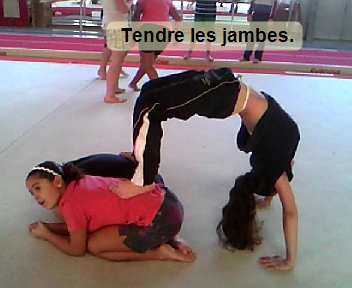 C7
MENU TRIO C
MENU TRIO
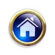 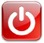 MENU QUATUOR
QUATUOR  A et B
QUATUOR  C
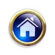 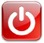 QUATUOR niveau A et B
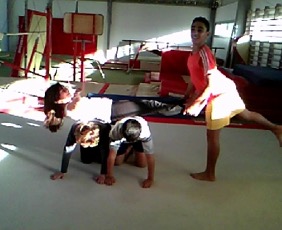 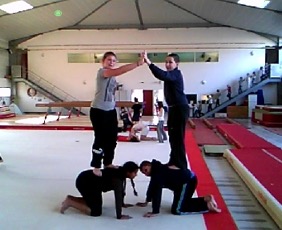 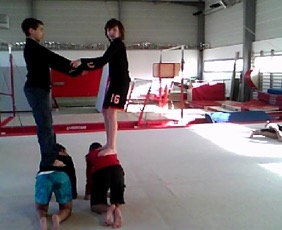 A2
A3
A1
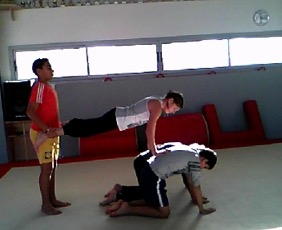 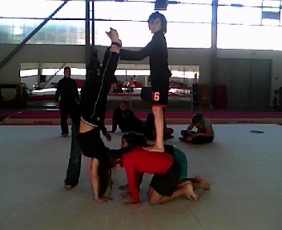 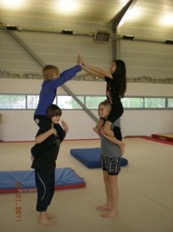 B1
B2
MENU QUATUOR
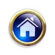 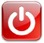 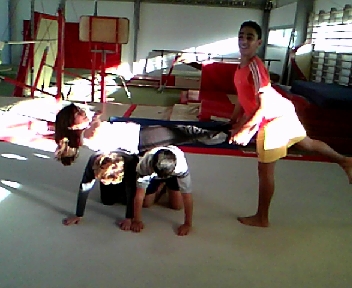 A1
Menu A et B
MENU QUATUOR
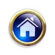 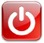 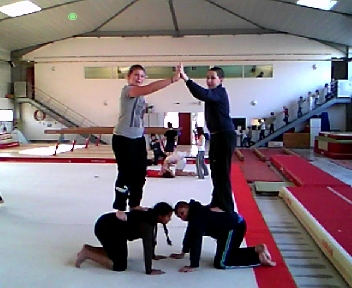 A2
Menu A et B
MENU QUATUOR
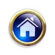 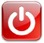 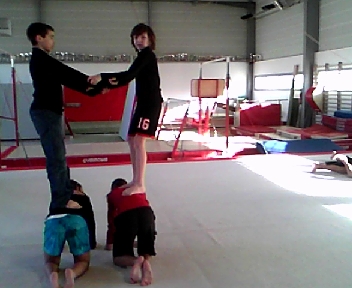 A3
Menu A et B
MENU QUATUOR
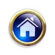 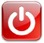 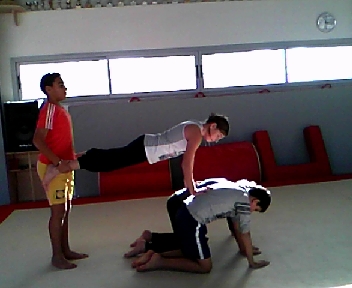 B1
Menu A et B
MENU QUATUOR
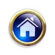 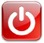 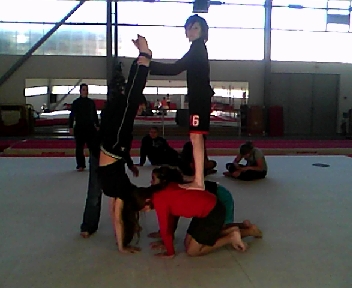 B2
Menu A et B
MENU QUATUOR
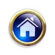 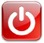 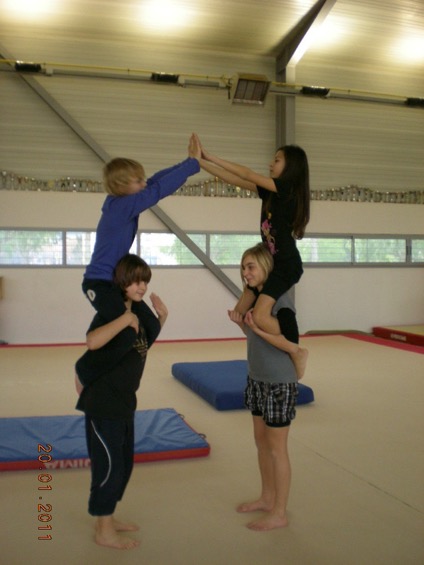 B3
Menu A et B
MENU QUATUOR
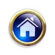 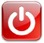 QUATUOR niveau C
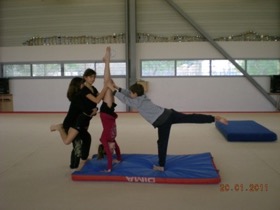 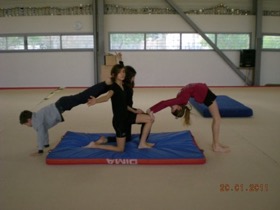 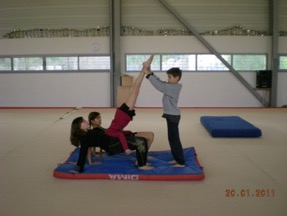 C1
C2
C3
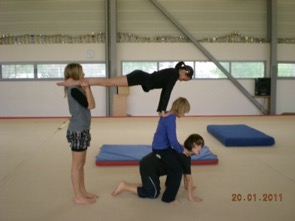 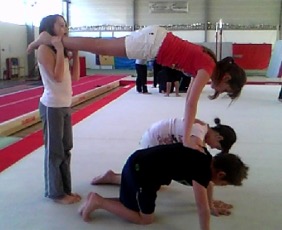 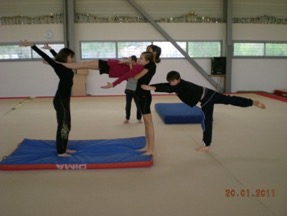 C6
C4
C5
MENU QUATUOR
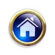 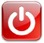 C1
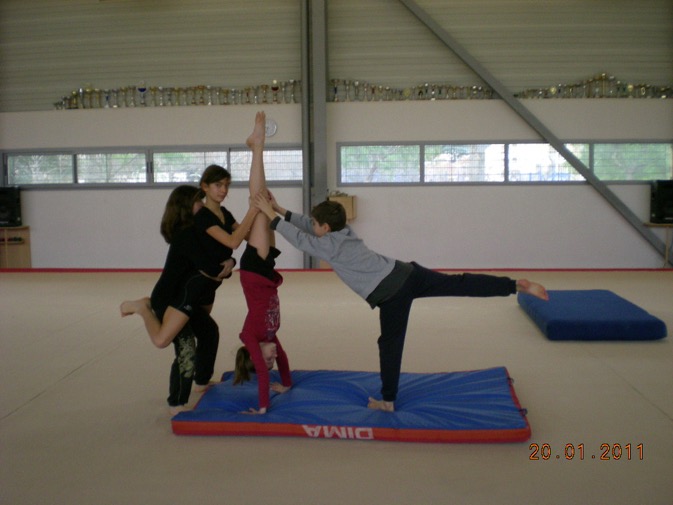 Menu C
MENU QUATUOR
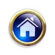 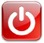 C2
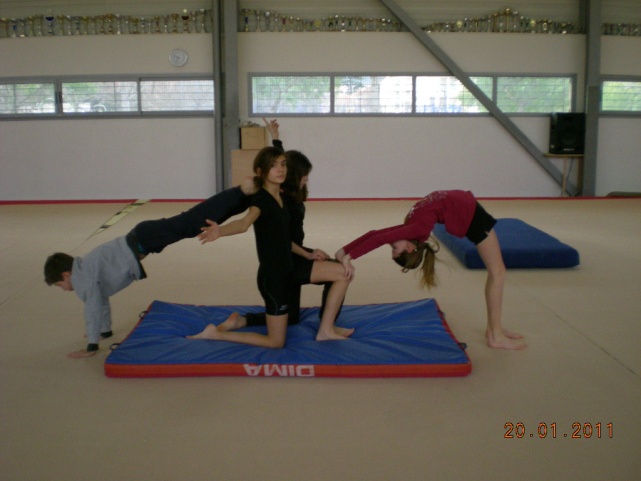 Menu C
MENU QUATUOR
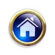 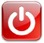 C3
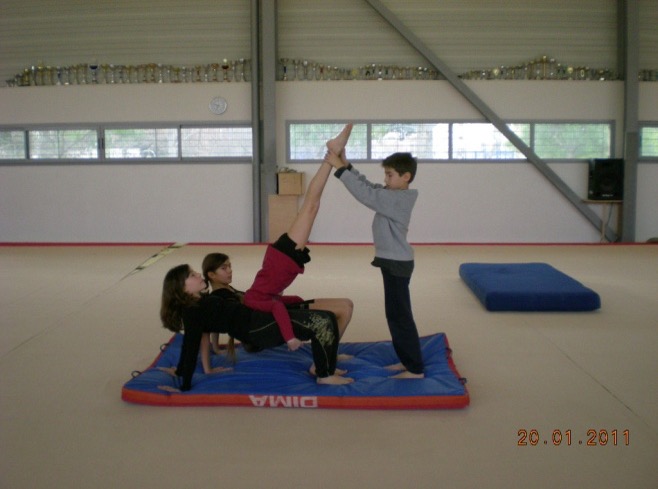 Menu C
MENU QUATUOR
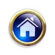 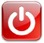 C4
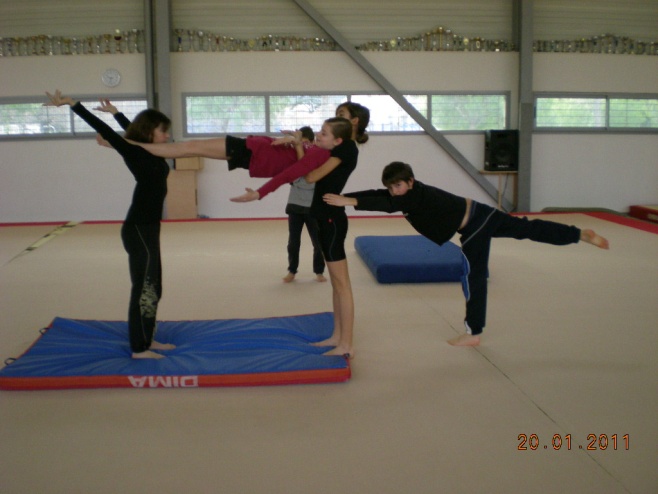 Menu C
MENU QUATUOR
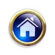 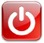 C5
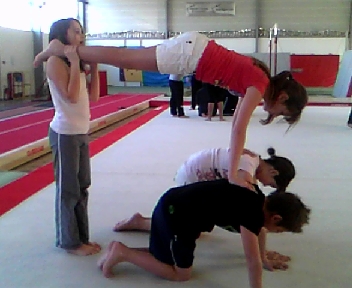 Menu C
MENU QUATUOR
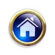 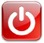 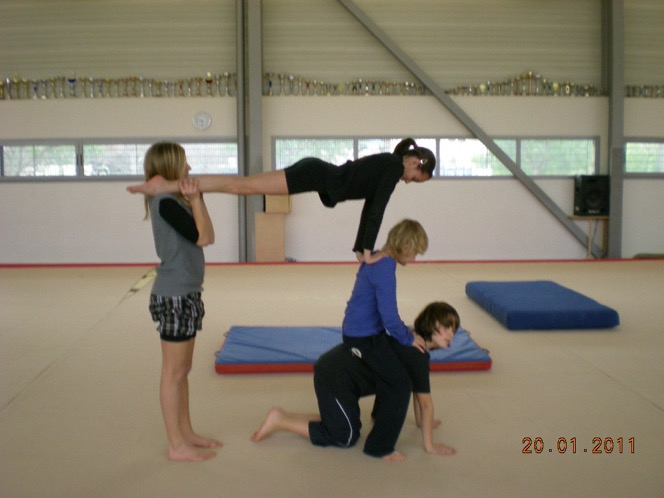 C6
Menu C
MENU QUATUOR
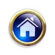 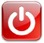 LE VOC’ACRO
POLYGONE DE SUSTENTATION
LE GAINAGE
BASSIN EN RÉTROVERSION
CEINTURES SCAPULAIRE ET PELVIENNE
LES DIFFÉRENTS RÔLES
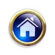 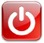 POLYGONE DE SUSTENTATION
Tout objet reposant sur le sol a une certaine surface en contact avec celui-ci. Si on relie tous les points à l'extérieur de cette surface, on obtient une zone appelée "polygone de sustentation".    Pour un simple verre à fond plat par exemple, il s'agit de la surface du fond du verre en contact avec la table.    Pour une table, c'est le rectangle compris entre les 4 pieds.
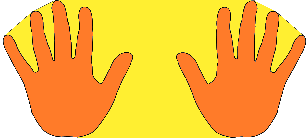 MENU VOC’ACRO
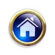 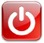 Le "GAINAGE" au sens strict représente le fait de bloquer ses articulations en contractant ses muscles. Ce qu'on appelle "position de gainage" en gymnastique, c'est une contraction musculaire générale, bassin en rétroversion, corps en légère courbe avant.
Les articulations concernées par ce type d’exercice sont essentiellementsituées dans l’axe du corps (ceinture scapulaire et surtout pelvienne,colonne vertébrale).
MENU VOC’ACRO
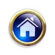 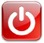 BASSIN EN RETROVERSION
La loi d'action- réaction (3ème loi de NEWTON)
"Pour chaque force agissant sur un corps, il existe une seconde force égale en intensité, de même dimension mais de sens opposé qui agit sur le corps."
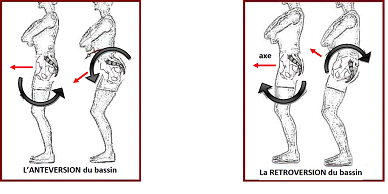 Pour que l'action soit transmise au centre de gravité, il faut que le corps soit en alignement et en gainage.
MENU VOC’ACRO
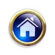 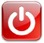 CEINTURE SCAPULAIRE ET PELVIENNE
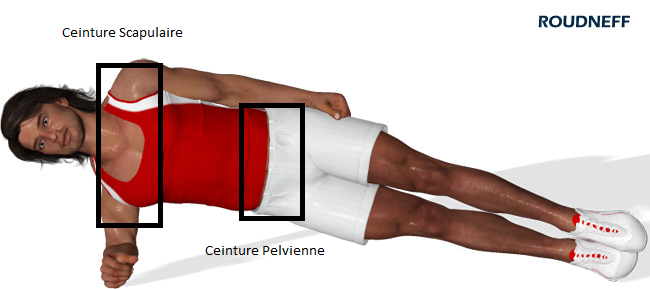 MENU VOC’ACRO
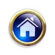 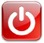 LES DIFFÉRENTS RÔLES
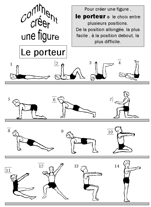 LE PORTEUR : il joue un rôle d'appui et de soutien. Il doit être capable d'anticiper d'éventuels déséquilibre du voltigeur.
LE VOLTIGEUR : participe à une forme corporelle en étant en appui sur une autre personne (porteur) de façon sécurisée, c'est-à-dire en plaçant les appuis (pieds ou mains) sur des parties solides du corps du porteur.
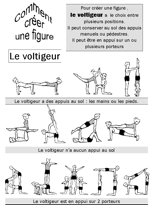 LE PAREUR (JOKER) : assure la sécurité du ou des voltigeurs lors de la réalisation d'une pyramide où les voltigeurs pourraient être déséquilibrés. La parade consiste à anticiper une éventuelle chute en plaçant les mains au niveau des points d'équilibre.
Positions Porteur
MENU VOC’ACRO
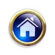 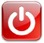 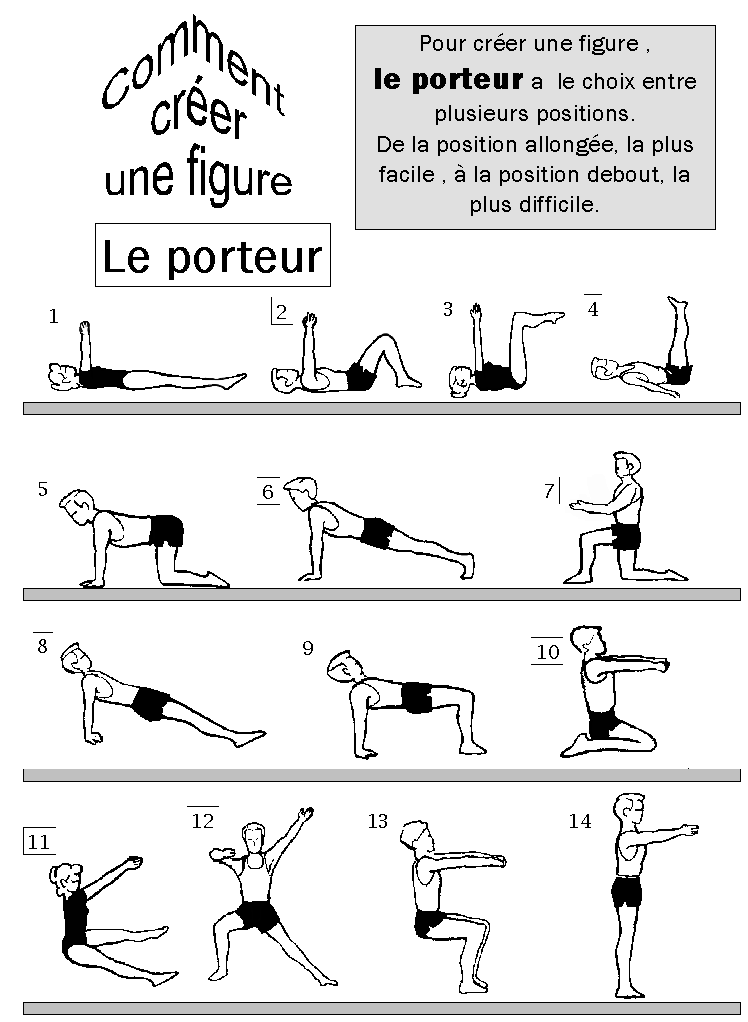 MENU VOC’ACRO
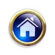 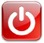 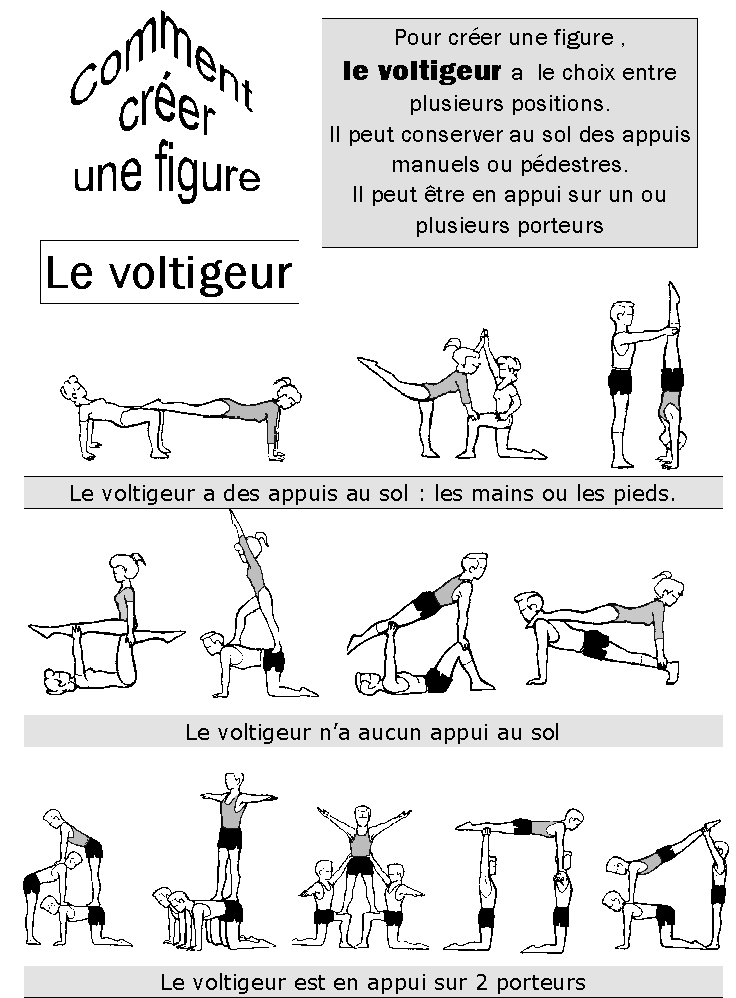 Positions Voltigeur
MENU VOC’ACRO
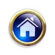 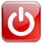 EVALUATION
Dans votre enchaînement, il doit y avoir :

 2 DUOS dont 1 en « miroir »
 2 TRIOS
 2 QUATUORS

 Chaque Figure A vaut 0,60 point
 Chaque Figure B vaut 0,80 pt
 Chaque Figure C vaut 1 pt

Vous choisissez vos pyramides dans votre fichier ou dans celui qui est commun à tous. Bon Courage !!
Groupe
Groupe
Groupe
Groupe
Groupe
Groupe
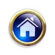 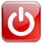 Suite p.2
EVAL
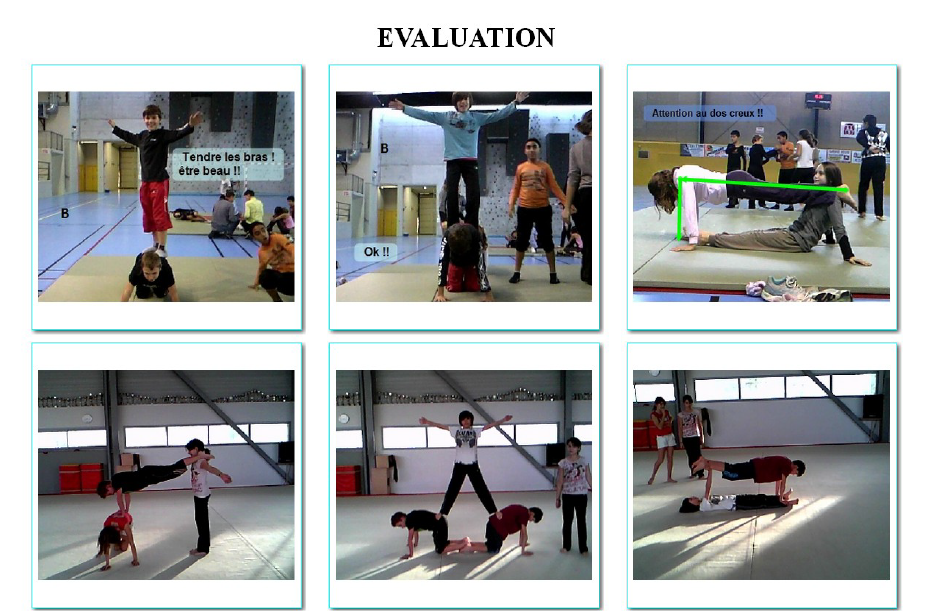 Groupe
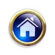 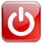 EVAL
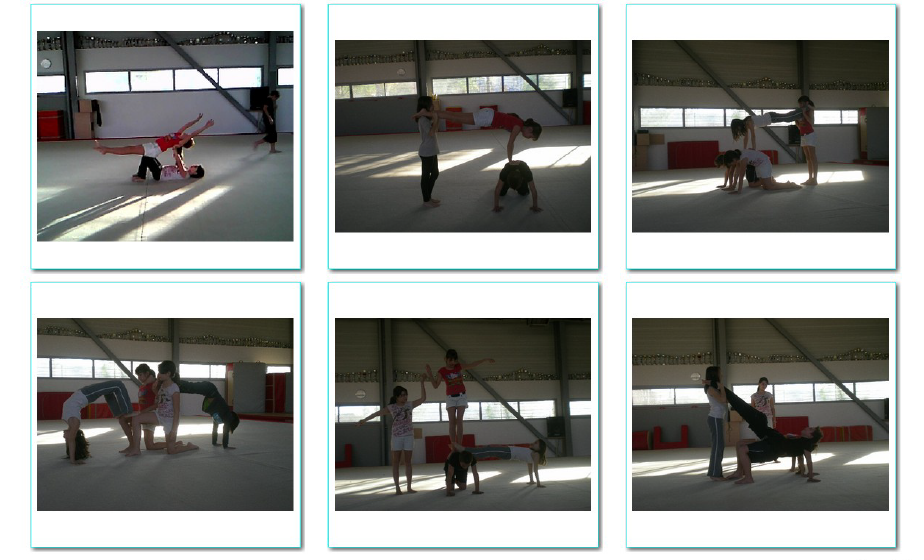 Suite p.3
Groupe
EVAL
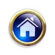 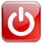 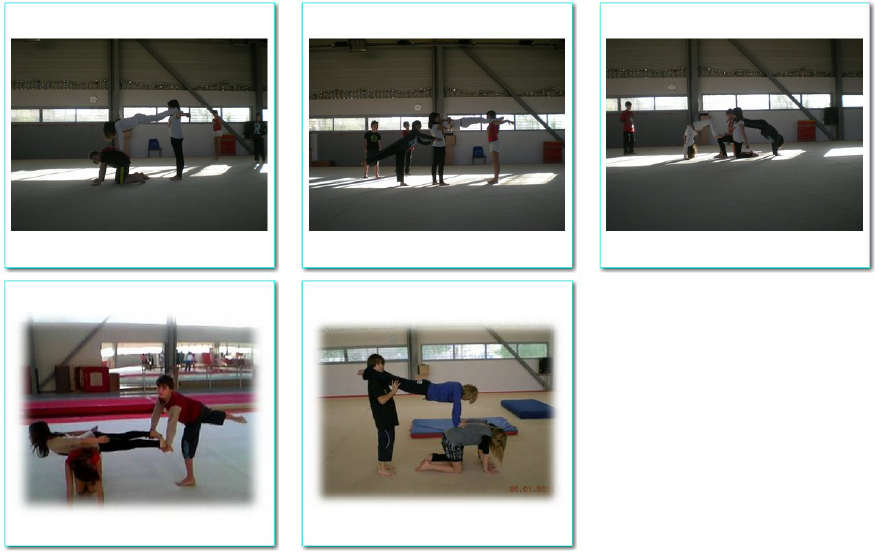 Groupe
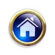 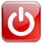 EVAL
Suite p.2
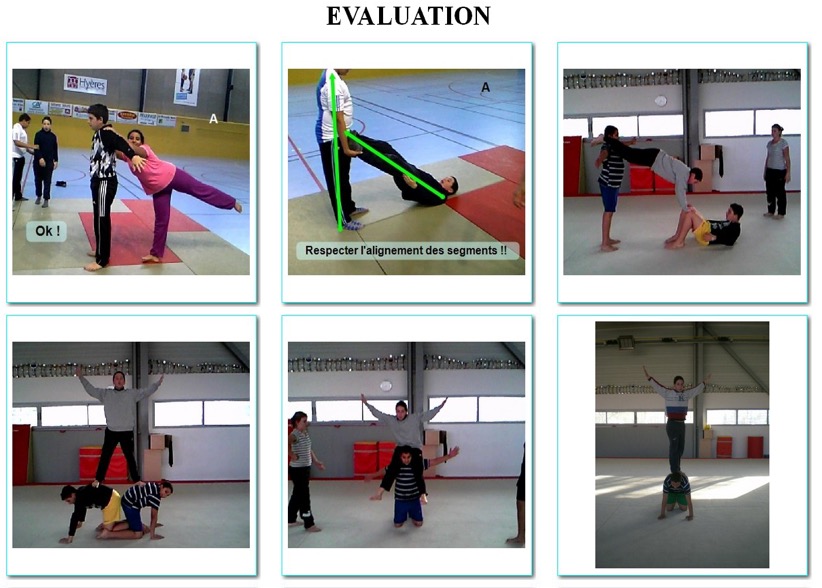 Groupe
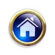 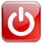 EVAL
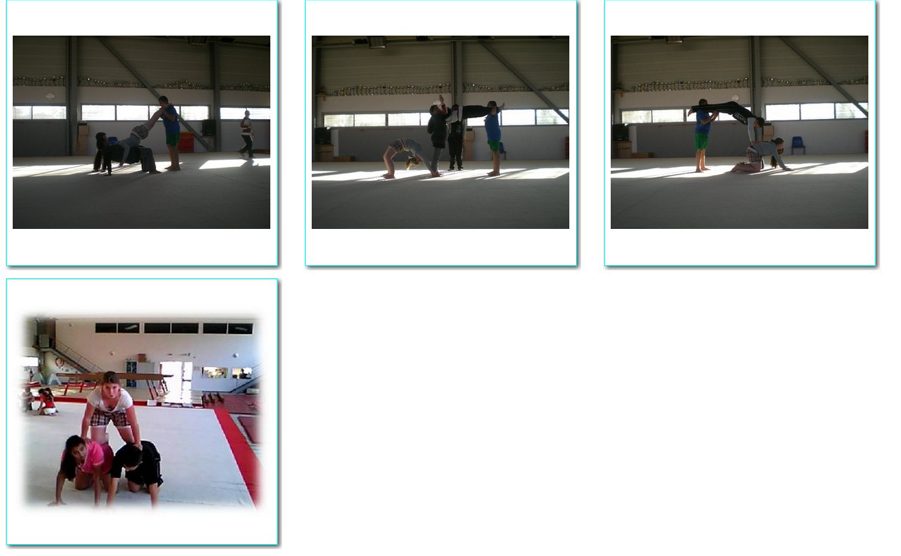 Groupe
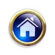 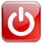 EVAL
Suite p.2
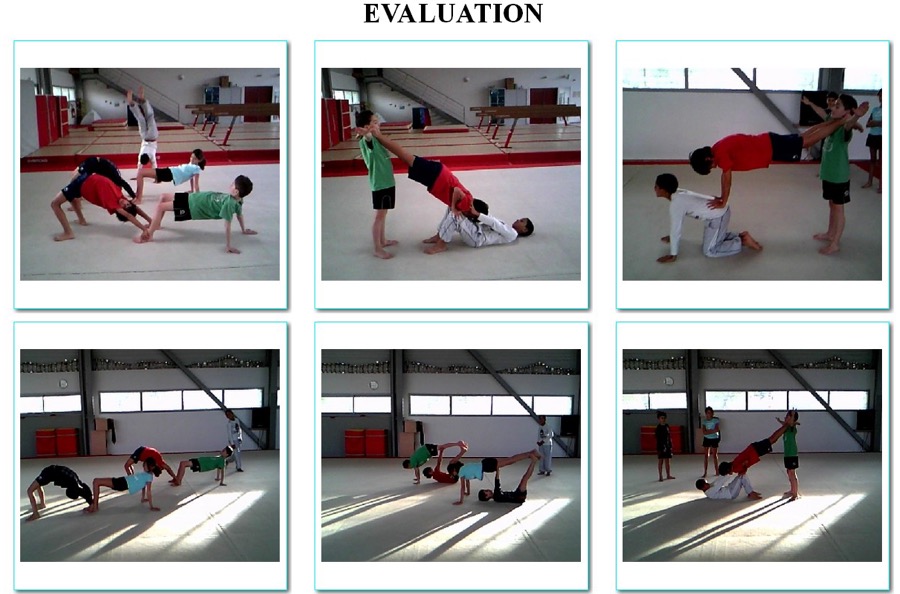 Groupe
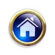 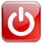 EVAL
Suite p.3
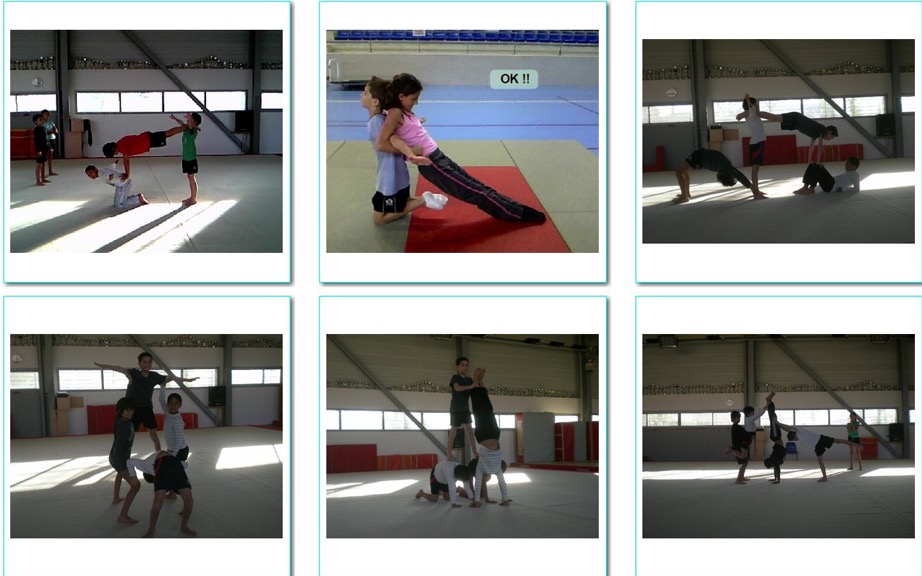 Groupe
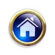 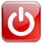 EVAL
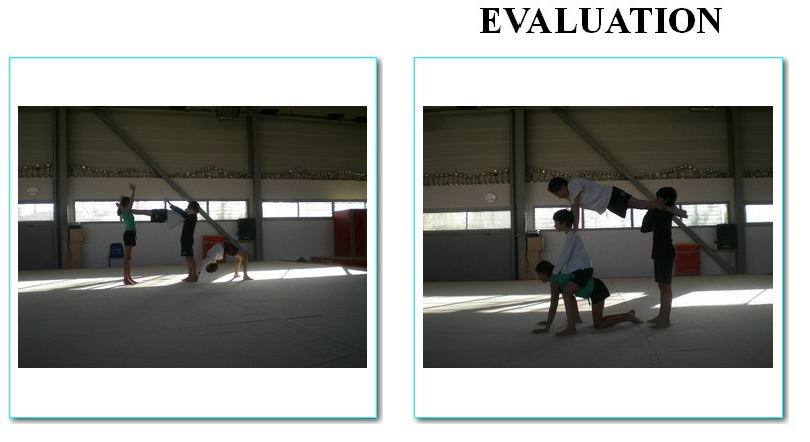 Groupe
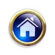 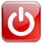 EVAL
Suite p.2
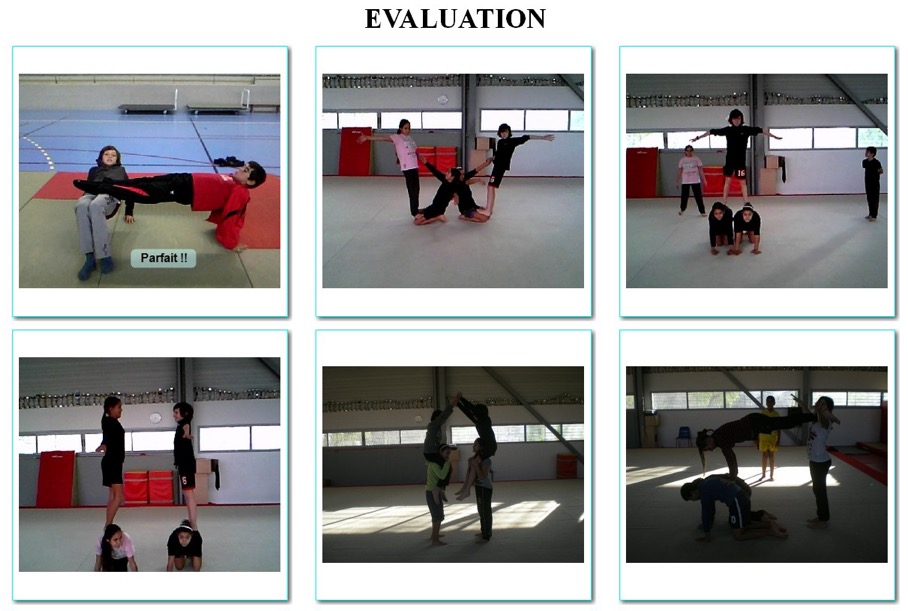 Groupe
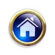 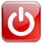 EVAL
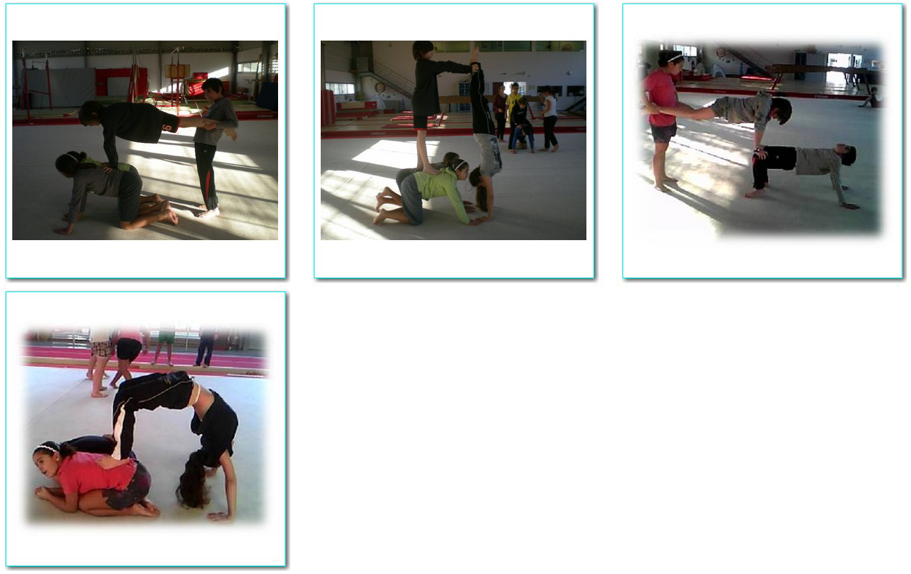 Groupe
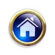 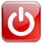 EVAL
Suite p.2
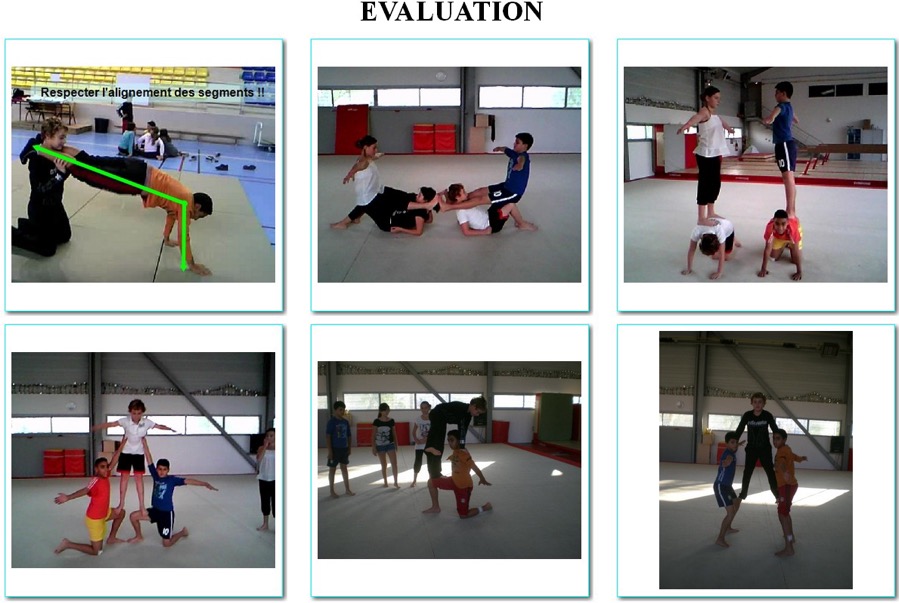 Groupe
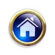 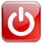 EVAL
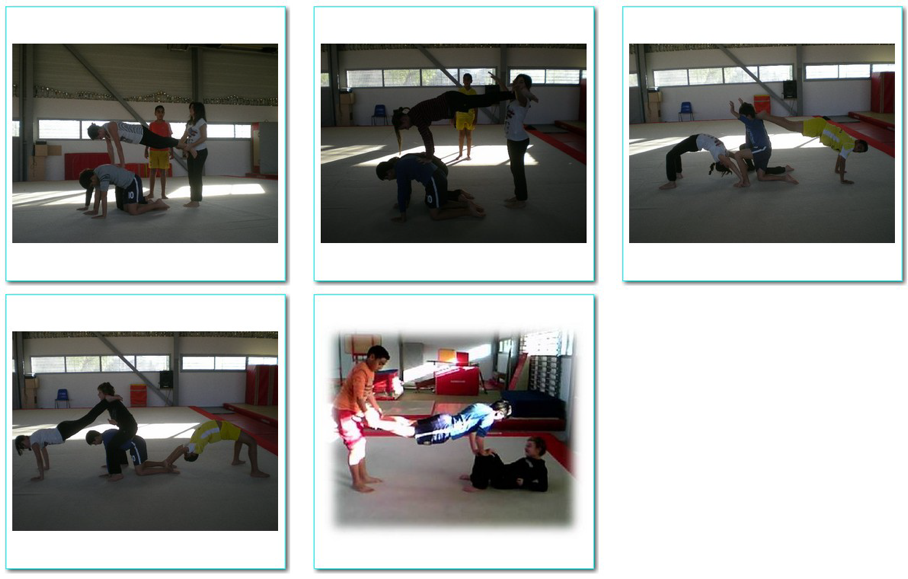